Равнобедренная трапеция
Определение
Трапеция – это четырёхугольник, где две стороны параллельны, а две другие  не параллельны.
Равнобедренная трапеция – это трапеция, где боковые стороны равны.
Происхождение
«Трапеция» - слово греческое, означавшее в древности «столик» (по гречески «трапедзион» означает столик, обеденный стол.)
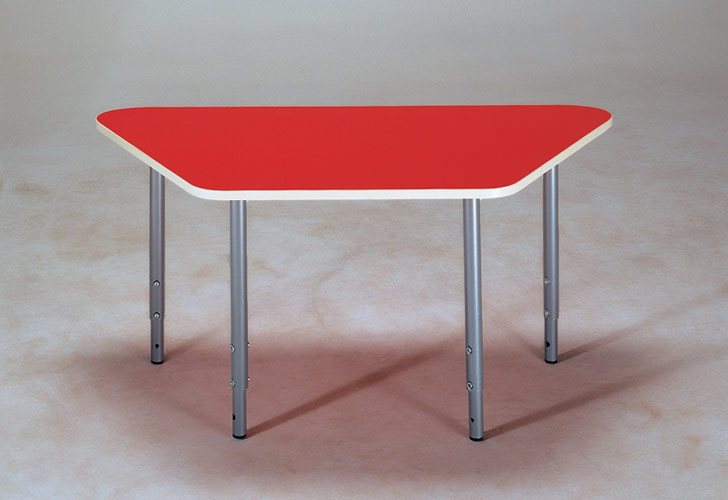 Элементы трапеции
B
C
AD– нижнее основание
BC –  верхнее основание
AD      BC
AB, CD – боковые стороны
AC, BD –  диагонали
NM – средняя линия  
NM     BC
NM     AD
MN =(BC+AD)/2
BE и  CF – высоты трапеции
O
N
M
D
A
E
F
Свойства равнобедренной трапеции
1) Углы при основаниях трапеции равны.
2) Диагонали равнобедренной трапеции равны.
B
C
B
C
O
D
A
D
A
BD=AC
Признаки равнобедренной трапеции
1) Если в трапеции углы при основании равны, то это равнобедренная трапеция.
2)  Если диагонали трапеции равны, то это равнобедренная трапеция.
B
C
AC = BD
B
C
O
D
D
A
A
Формула нахождения площади равнобедренной трапеции.
S =      ·h
S – площадь
h – высота
a – верхнее основание
b – нижнее основание
Интересные факты
За счёт трёхмерной оптической иллюзии в комнате Эймса (придумал в 1946 году) ребёнок в ближнем углу кажется великаном по сравнению с тем, что стоит в дальнем. На самом деле форма комнаты – трапеция. Эффект усиливается из-за искажённой шахматной клетки.
Созвездие Орион (звезды образуют  трапецию).
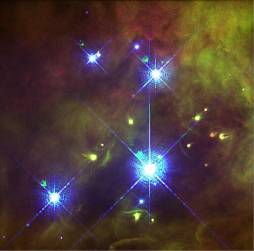 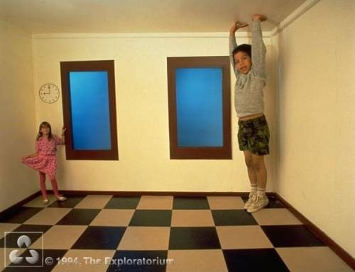 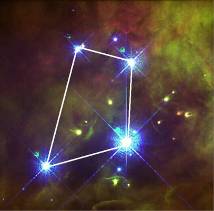 Применение формы трапеции в повседневной жизни
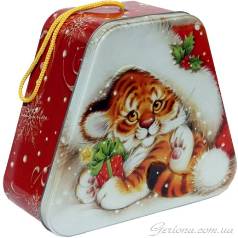 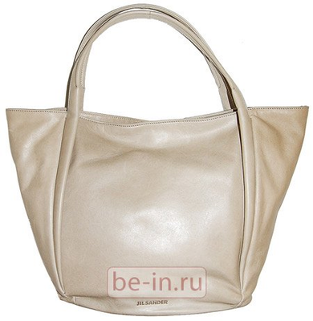 Стол в виде трапеции.
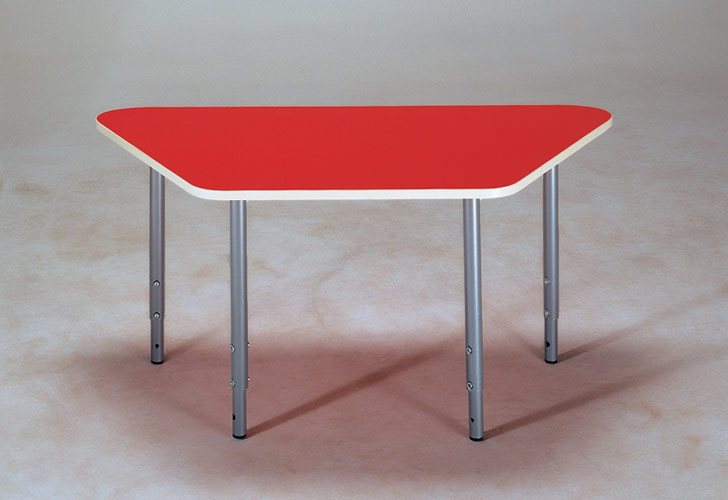 Подарочная упаковка, где за основу взята фигура трапеция.
Сумка в форме трапеции.
Задачи
3
8
1)
B
C
B
C
2)
E
5
F
D
A
A
D
14
7
AB=CD
PABCD=?
EF – средняя линия EF=?
B
C
12
3)
4)
B
C
AB=CD
PABCD=46
AB=?
CD=?
4
D
A
D
A
6
18
AB=CD; PABCD=18
BC=?
Ответы
1) 20
2) 11
3) 4
4) 8
Ссылки
4слайд: http://cheremuha.ucoz.ru/load/1-1-0-5
9 слайд: http://reyki.org.ru/forum/42-334-66 
                  http://tolstun.ru/?p=5245
10 слайд: http://www.klassorti.ru/podarki/075_trapetsiya_zhest.html 
  http://www.meditec.ru/flibrary/info/4146
 http://www.be-in.ru/network/463-jil_sander-things?thing=25443